Online Danger
By Randa Halteh 7F
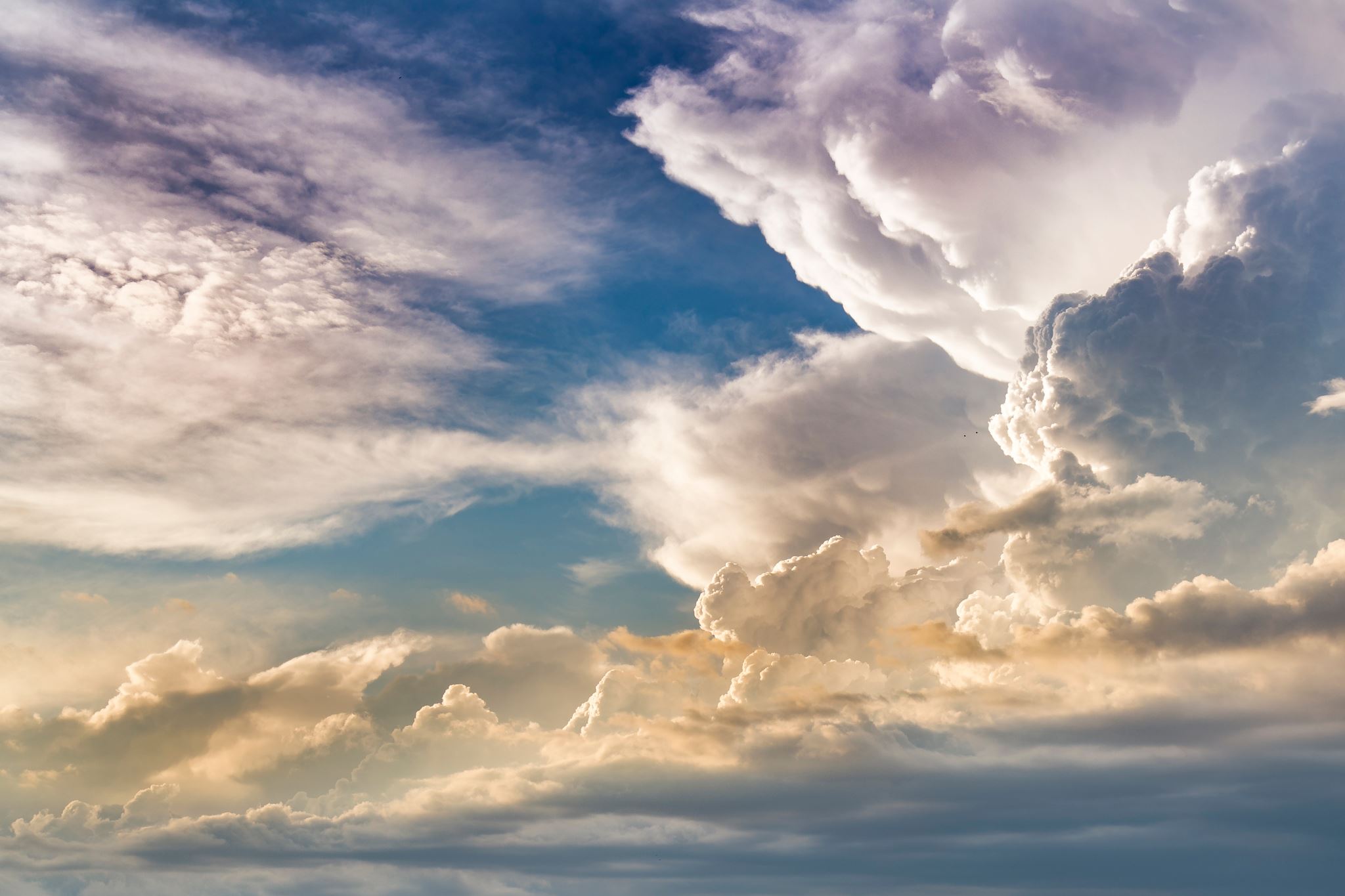 5 online danger that you must be awar of
cyberbullying (bullying using digital technology)
invasion of privacy
identity theft.
your child seeing offensive images and messages
the presence of strangers who may be there to 'groom' other members
The 8 Biggest Online Gaming Risks and How To Prevent Them
Cyberbullying and online harassment.
Inappropriate or upsetting content.
Account takeovers and hacking.
Malware and viruses.
Identity theft and privacy issues.
Online predators.
Excessive in-game spending.
Devoting too much time to gaming.
Why is online safety important?
Most people store a lot of personal information on their computers. If you don't protect your computer properly when you're online, it's possible that personal details could be stolen or deleted without your knowledge. Your computer can be attacked in a number of ways over the internet.